Хомушку Чинчи Викторовна учитель математики, классный руководитель 7 «В» класса МБОУ СОШ №3
У великих профессий устав непростой:
Подвиг духа вершить неустанно.
 Не с того ли и выбран был мудрой судьбой Для учительства знак Пеликана?
Есть легенда, далёкий прошедшая путь:
Если смерть вдруг птенцов настигает,
Разрывает тогда пеликан свою грудь, 
Кровью сердца к ним жизнь возвращает. 
Белоснежная стая летит в облаках,
Осеняя земную обитель...
Да пребудет священно на всех  языках,  Твоё гордое имя, Учитель!
Хомушку Чинчи Викторовна
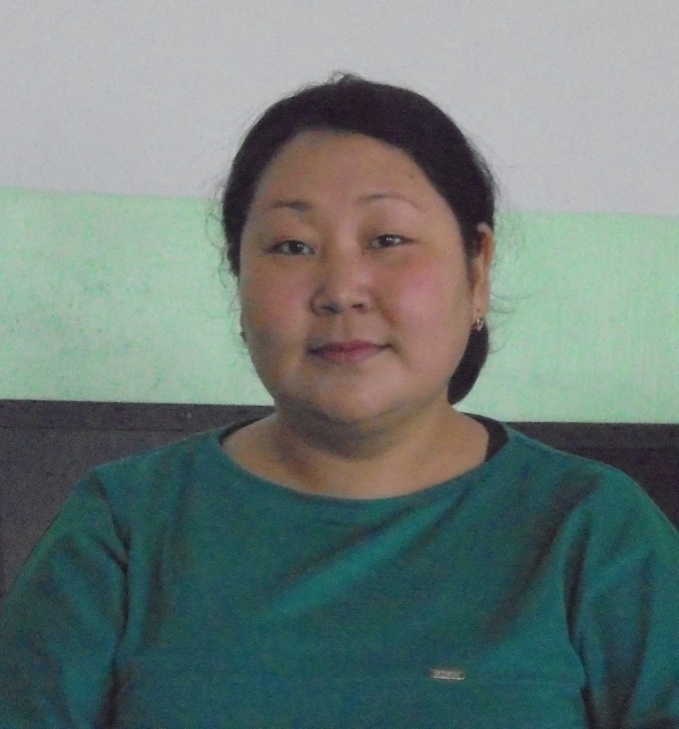 Образование: высшее  ( Новосибирский государственный педагогический университет, 2008г., учитель математики и физики)
Педагогический стаж:  7 лет
Повышение квалификация: 
	« Особенности подготовки обучающихся к сдаче ЕГЭ по математике»(2015г.), 
	« ГИА» (2016г.), 
	«Развитие профессиональной компетентности педагогов, реализующих требования ФГОС» (2015г.)
	 Целью своей педагогической деятельности ставлю необходимость научить детей самостоятельно мыслить,  самому сопоставлять факты и искать информацию, помочь детям раскрыться и развить творческие способности, научить любить себя, своих близких и свою Родину.
Награды:
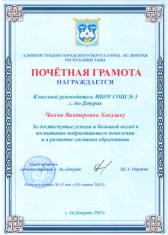 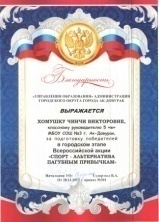 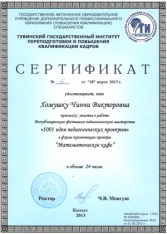 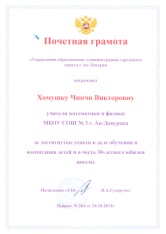 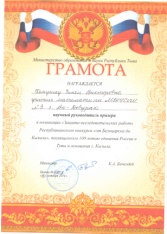 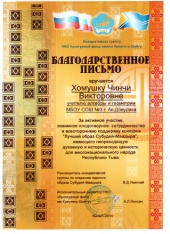 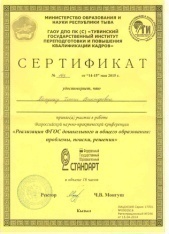 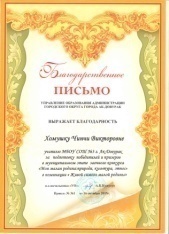 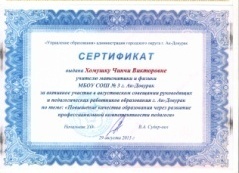 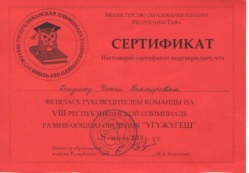 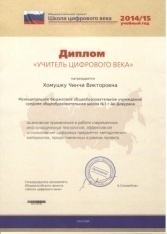 Распространение педагогического опыта
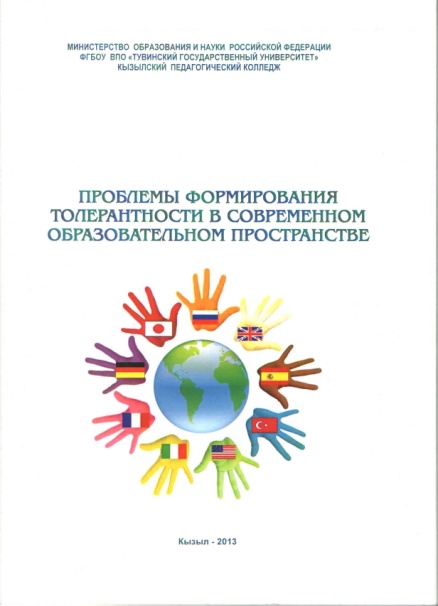 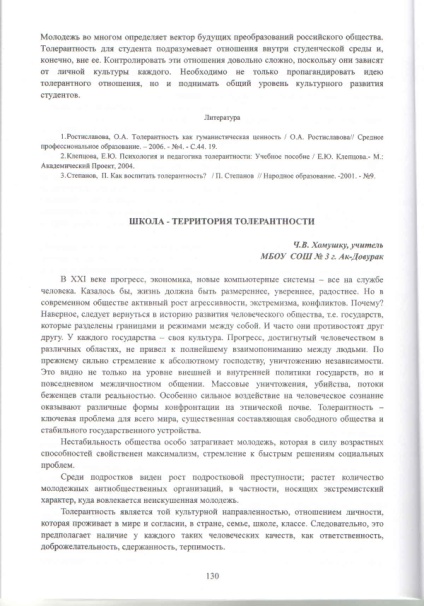 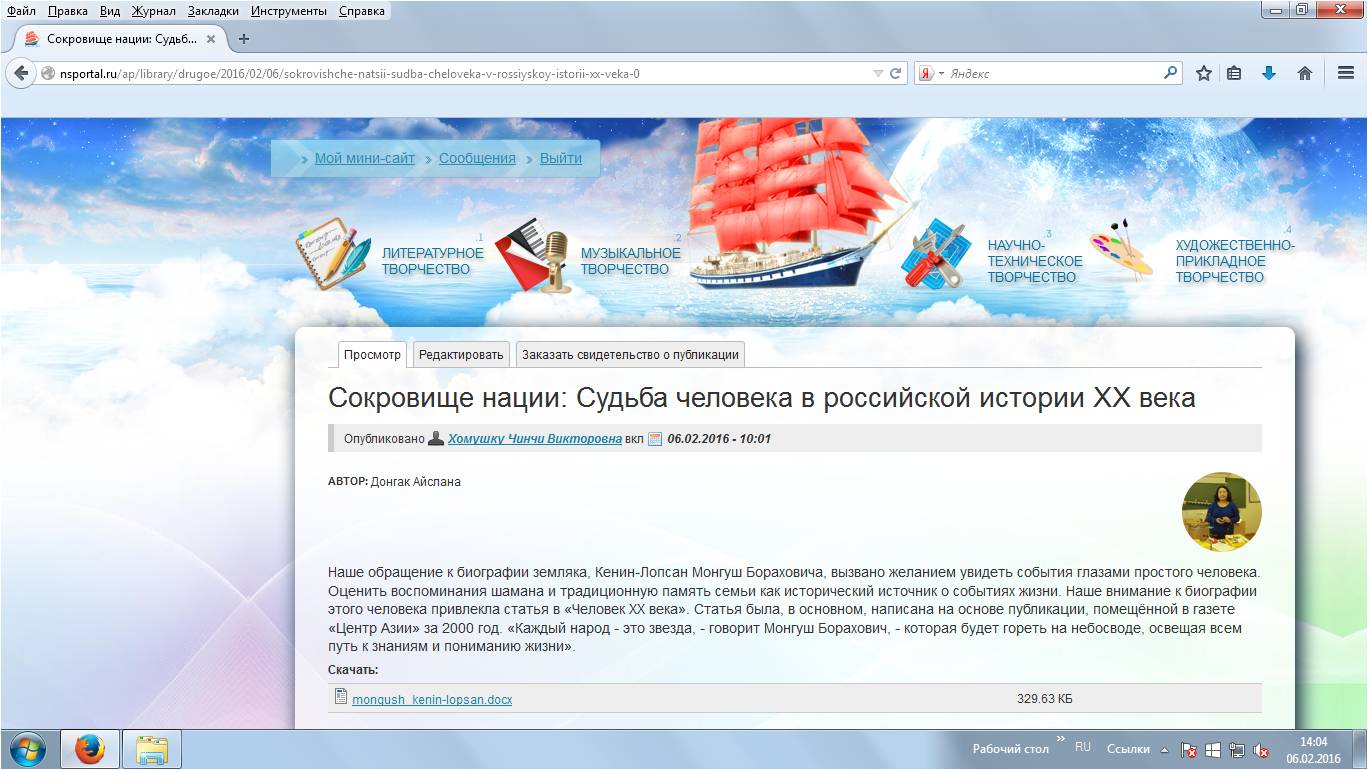 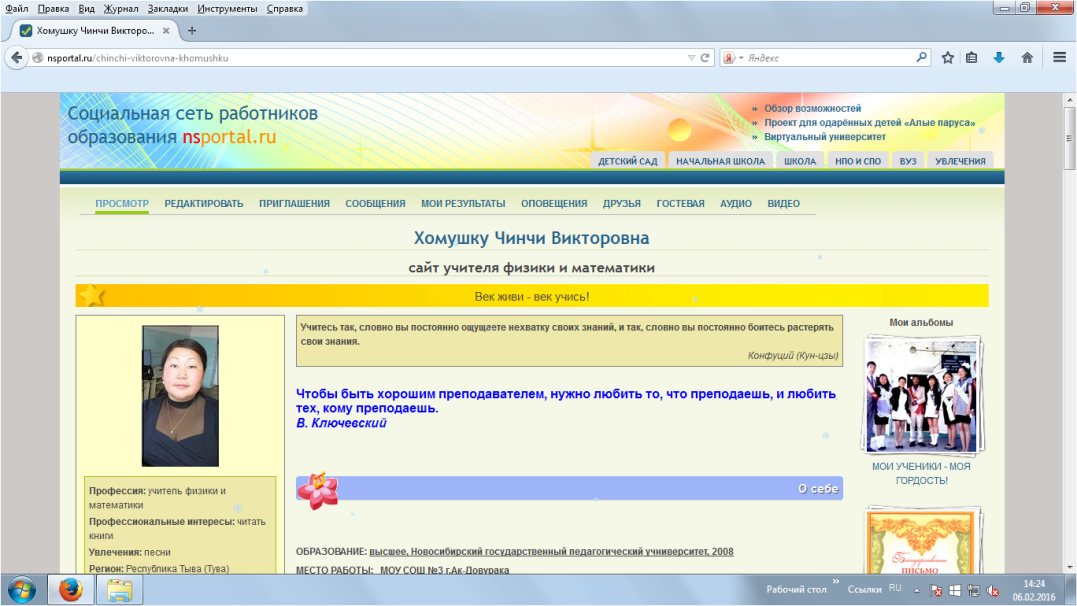 Моё педагогическое кредо
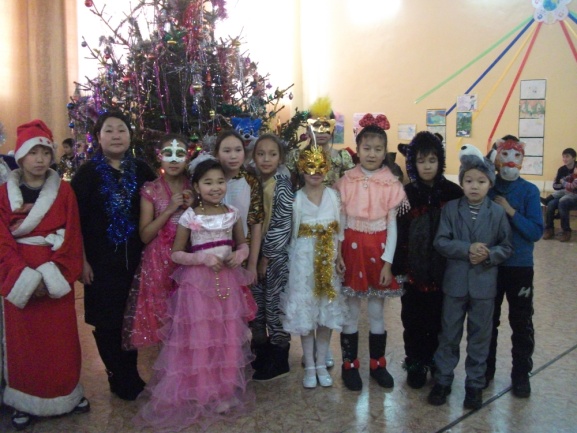 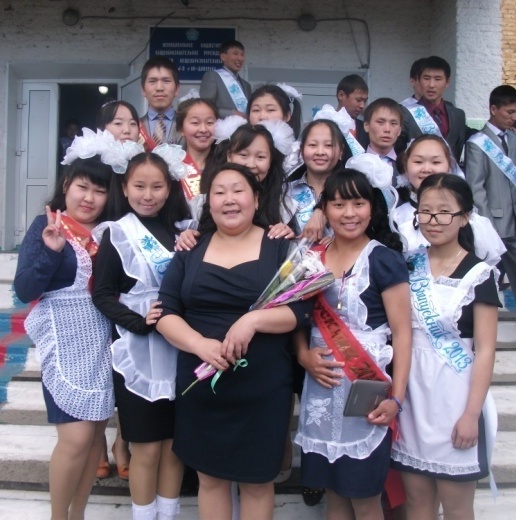 «Нельзя забывать, что ребёнок, не испытавший радости от ученья, не познавший чувства гордости после преодоления трудности – несчастный человек. Дать ребёнку ощутить радость труда,… наполнить его сердце гордостью и чувством собственного достоинства – первая задача педагогики»                                                                                     В.А. Сухомлинский
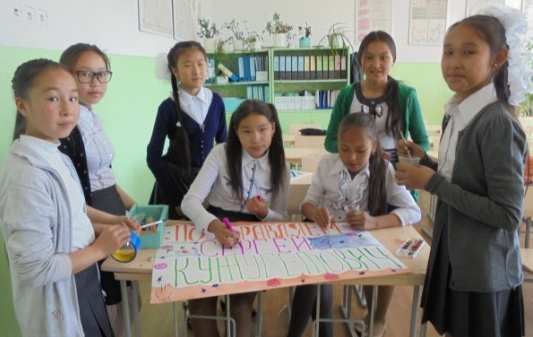 Обучать ребенка, воспитывая в нем личность
Уметь вовремя заметить успех ученика, помочь ему раскрыться
Отдавать ученику не только определенную сумму знаний, но и частичку своей души.
Стать для своих учеников таким же дорогим и родным человеком, как мама, то есть отдать им свое сердце.
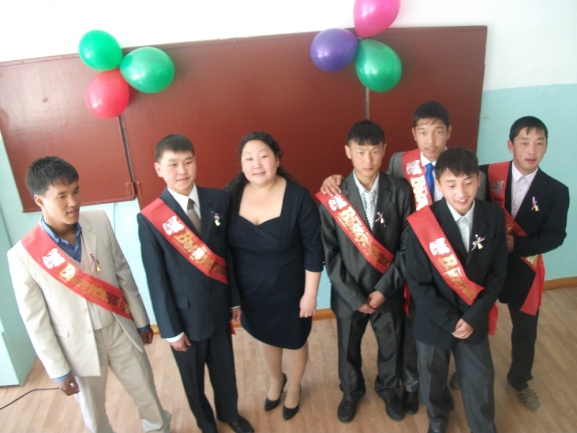 «Работа- лучший способ наслаждаться жизнью»
Что значит школа для меня?  Я всем отвечу однозначно:   «Жизнь школьная – моя судьба…  Моя судьба…и не иначе».

       Мне нравится работать в школе. 
       Работать с детьми -  это огромное  счастье.  Именно дети умеют бескорыстно любить и своей любовью окрылять, вдохновлять и вселять уверенность. Общение с детьми доставляет мне удовольствие и радость. Я чувствую, что я нужна им, а они нужны мне.   Общение с детьми, как бальзам для души, как напиток бодрости и вечной молодости…
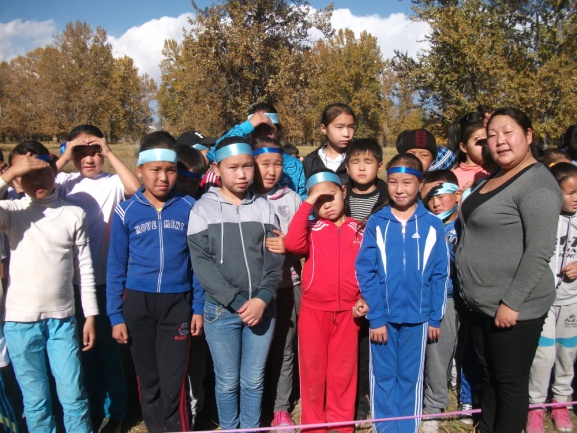 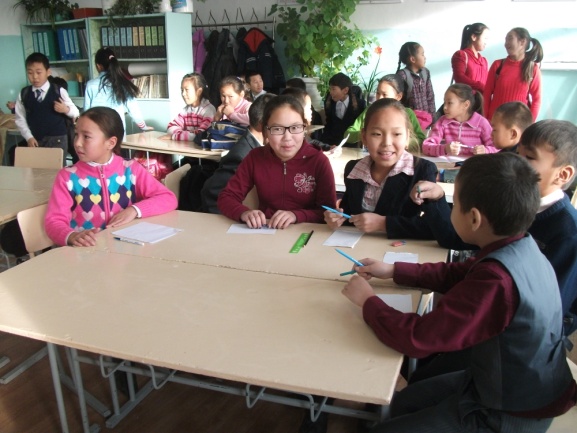 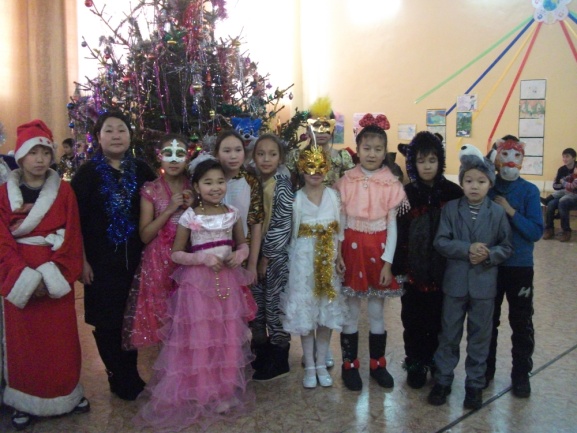 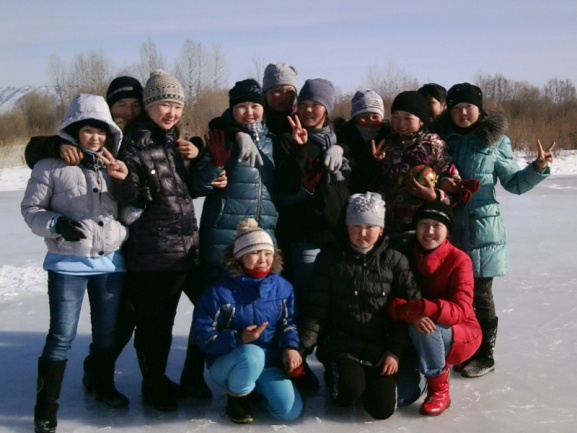